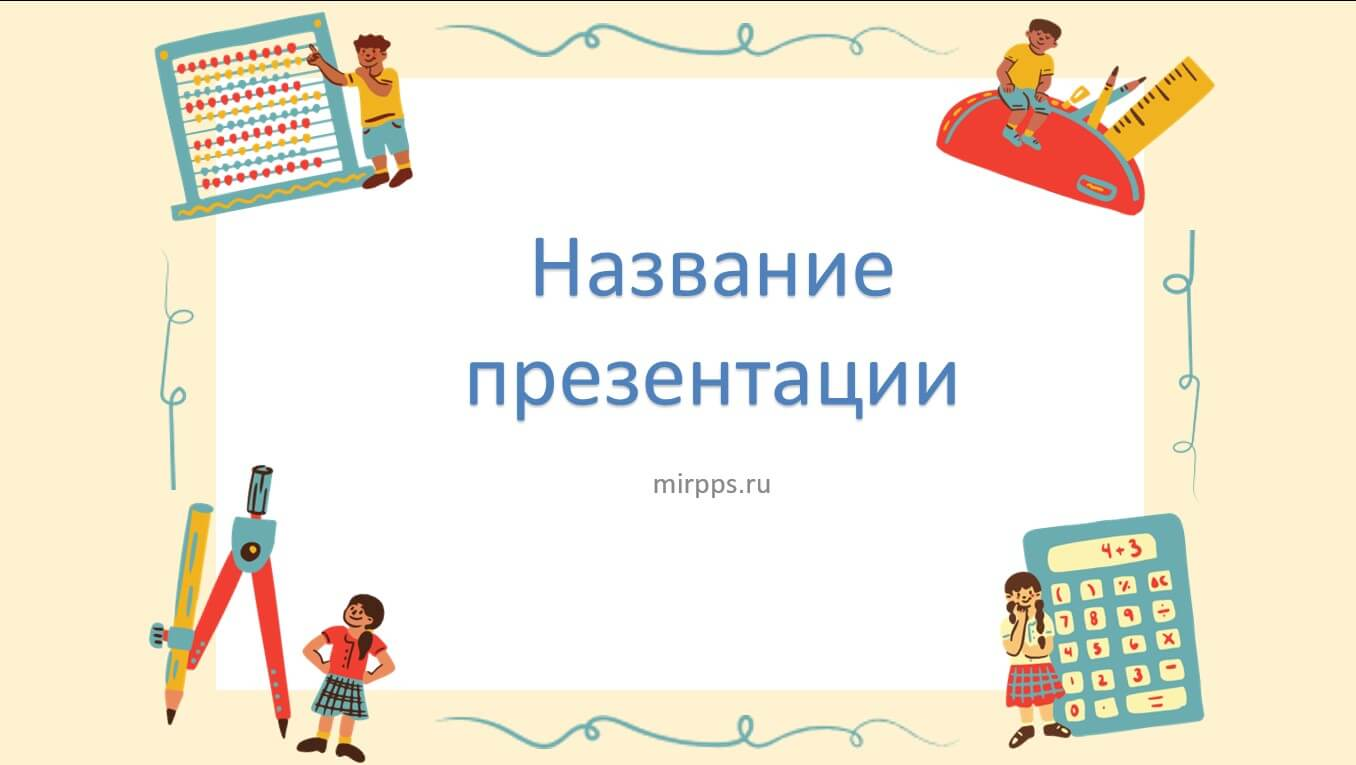 Діагностувальна робота
 математики
 4 Б клас
Вчитель Лопуга Ганна Адамівна
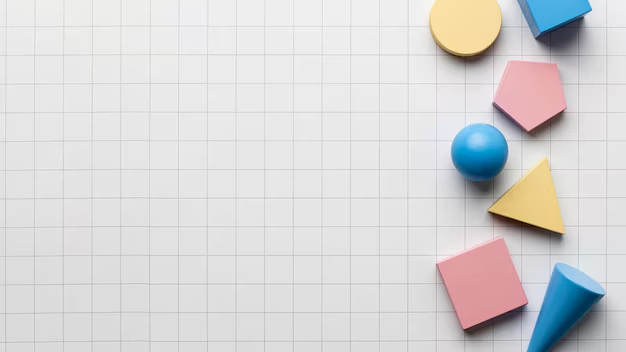 25 листопадаНумерація багатоцифрових чисел
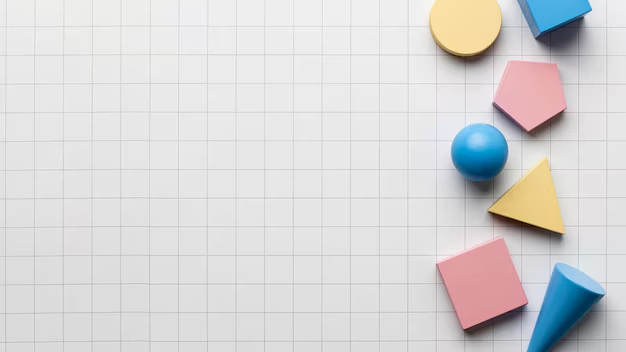 1. Запиши число,  яке містить:
 305 одиниць класу тисяч, зменш його на 1 і запиши це число;
 3 тис., 2 сот. і 5 дес.;
 51 тис., 9 дес. і 1 од. .
2.Записати цифрами число:
Тридцять дві тисячі сто сорок п’ять; 
сімсот вісімдесят тисяч тридцять сім; 
сім тисяч шість; 
двісті сорок сім тисяч двісті сорок сім; 
триста двадцять одиниць класу тисяч і сто дві одиниці класу одиниць; 
шістсот одиниць класу тисяч і шістдесят одиниць класу одиниць.
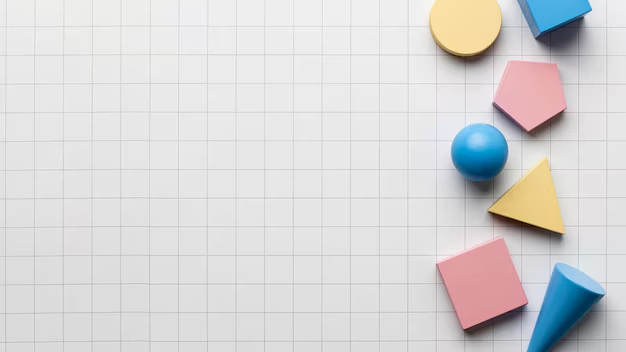 3. Розклади числа на розрядні доданки:
231 =
25605 =
5082 =
4.Запиши "сусідів" чисел.
…     6015     …
…    41101    … 
5. Обчисли:
10000 + 2000 + 100 + 50 =
500000 + 9000 + 40 + 8 =
6. Розв’яжи рівняння:
х - 120 = 480 : 6
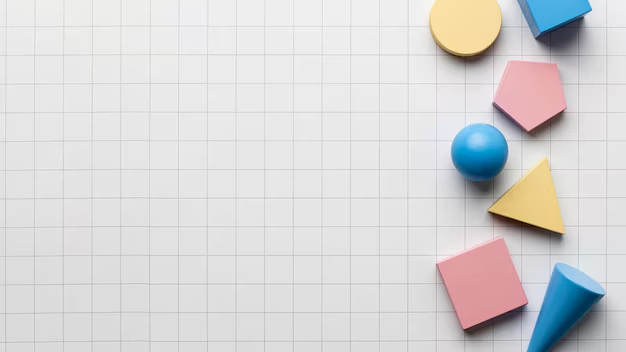 7. Виконай перетворення.
      8 км =  … м                   5000 кг = … т           
      6 м 2 дм = … см           10000 кг = …  ц
      700 см = … дм              67т =  … ц
8. Задача
На великій таці 48 булочок, а на маленькій 
у 3 рази менше. На скільки більше
 булочок на великій таці, ніж на маленькій?